Terahertz Spectrum
Richard Moore – Ofcom, Spectrum Policy Principal

20 April, 2022
Agenda
Opportunities & challenges

Proposed approach to spectrum management

Next steps
Current and potential future uses
Earth observation
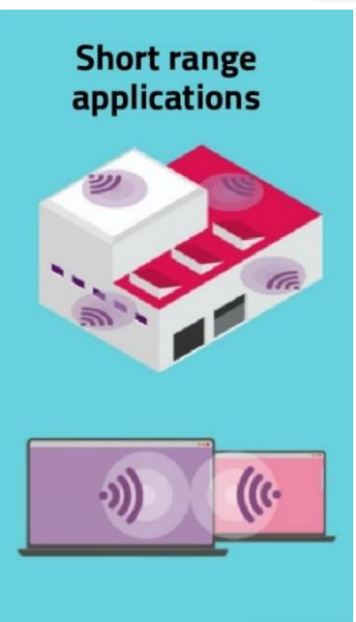 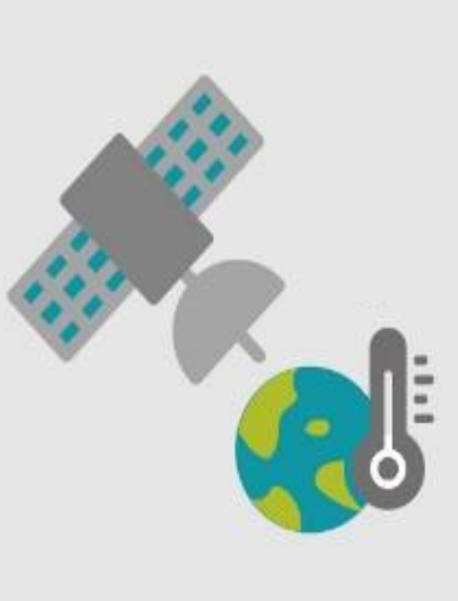 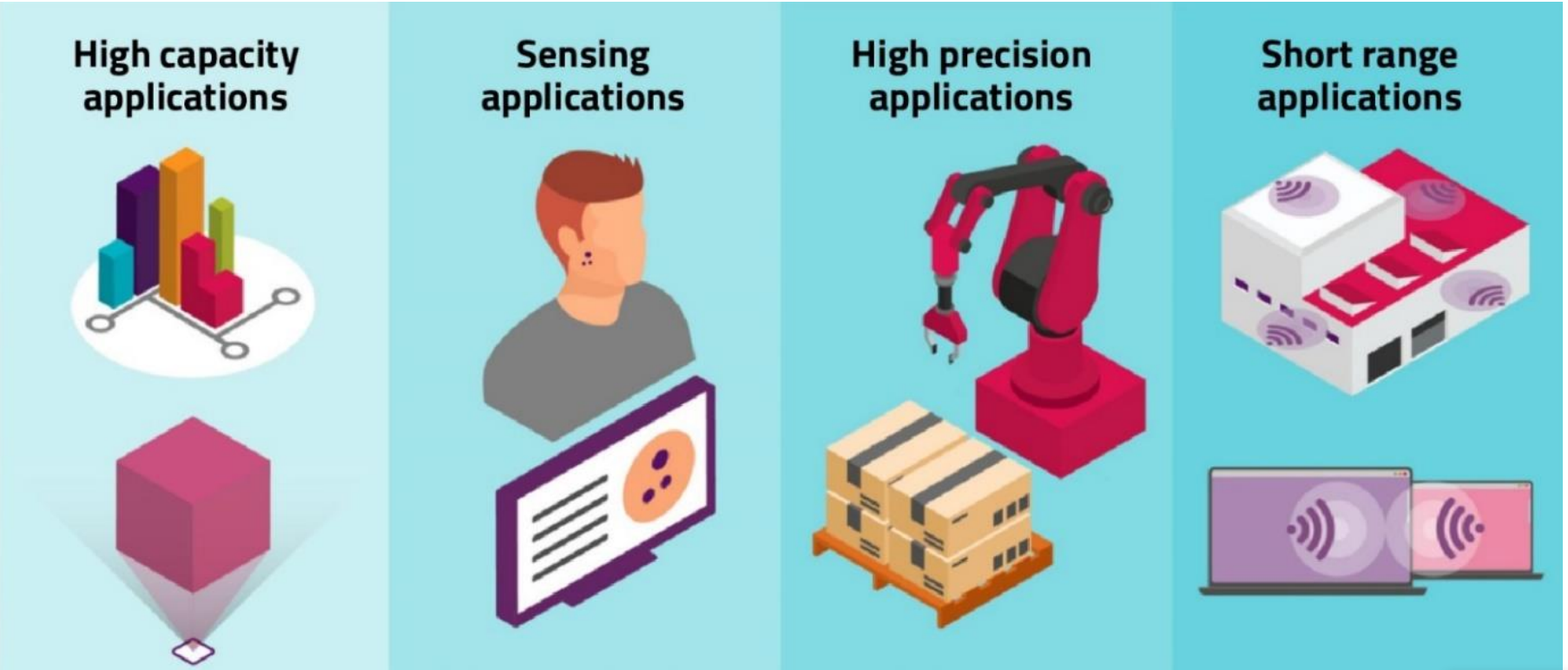 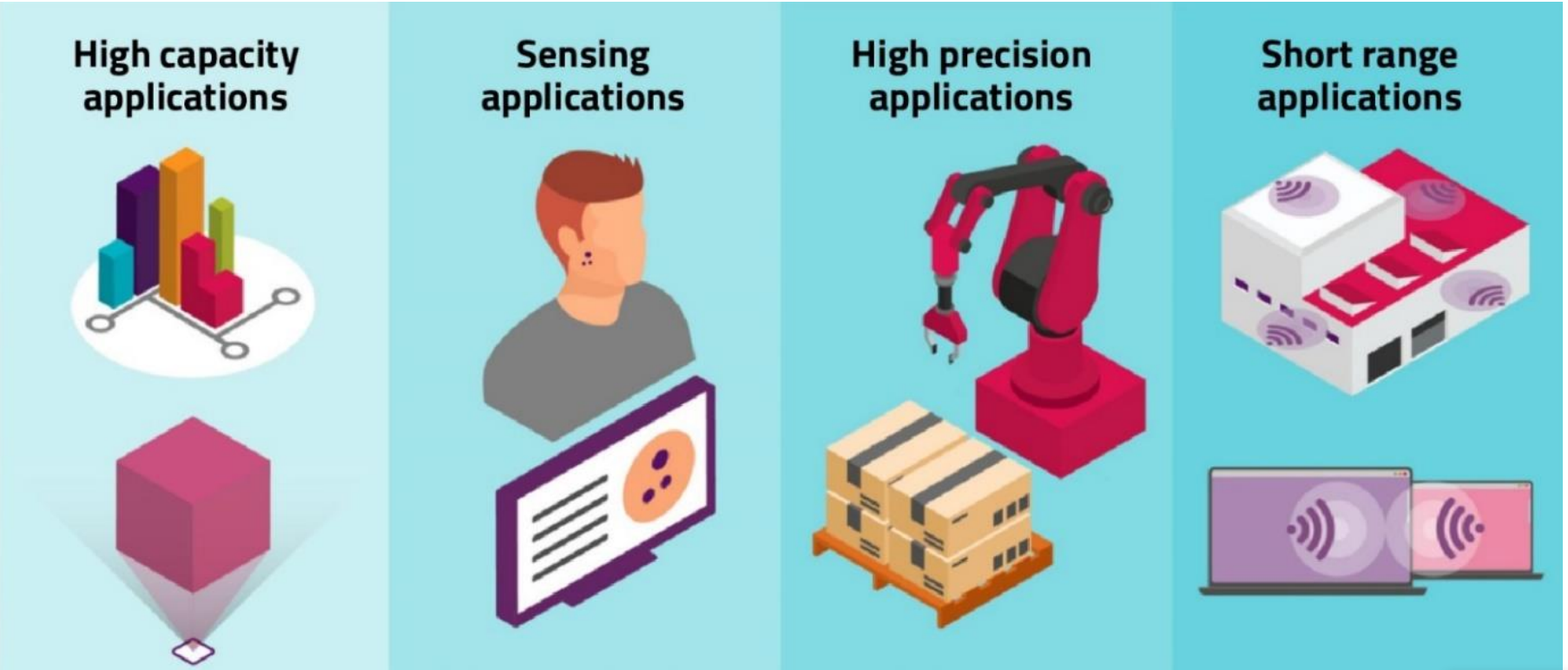 High capacity
fixed, mobile & sat
6G?
Spectrum management challenges & opportunities
Fragmentation 
Concentration of demand
Technical standards
International consensus
Risk of delay
Relatively sparsely used
Very narrow beams
AI enabled signal processing 
Co-ordinated access
Cross sector benefits
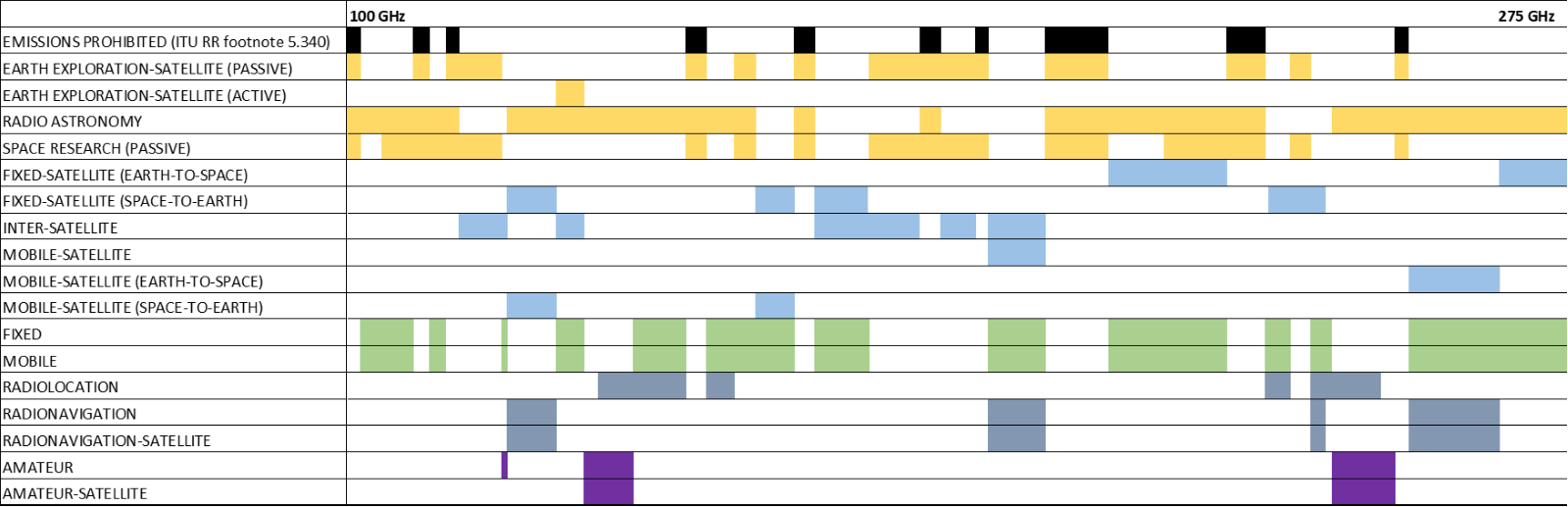 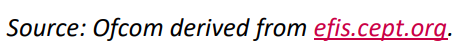 Proposed approach to spectrum management
“Our objectives and proposed approach for Terahertz spectrum are in line with [our spectrum management ] vision – our focus is on flexible and agile management of spectrum to support innovation and growth in the short and long run.”

“… we believe an approach to spectrum management that assumes sharing by default will be instrumental to make the most of the opportunities Terahertz spectrum presents.”
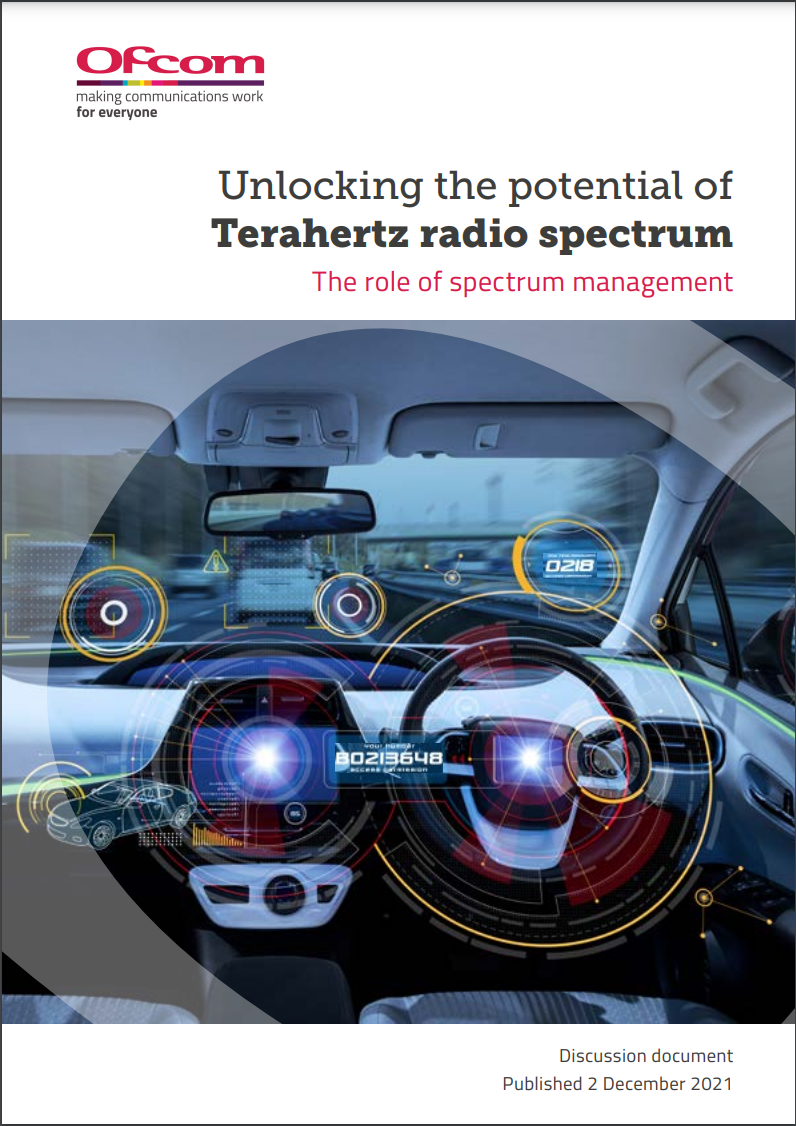 We're already providing access to spectrum above 100GHz via Shared Access licences
Spectrum Access: Extremely High Frequency Licences
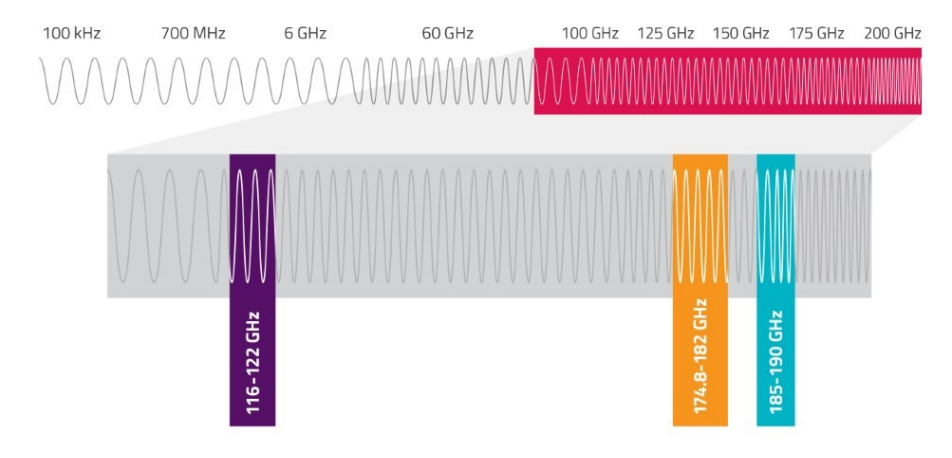 https://www.ofcom.org.uk/__data/assets/pdf_file/0024/203829/100-ghz-statement.pdf
Proposed next steps
Continued engagement with academia and industry to understand & influence emerging technologies and standards
International engagement e.g. through CEPT and ITU
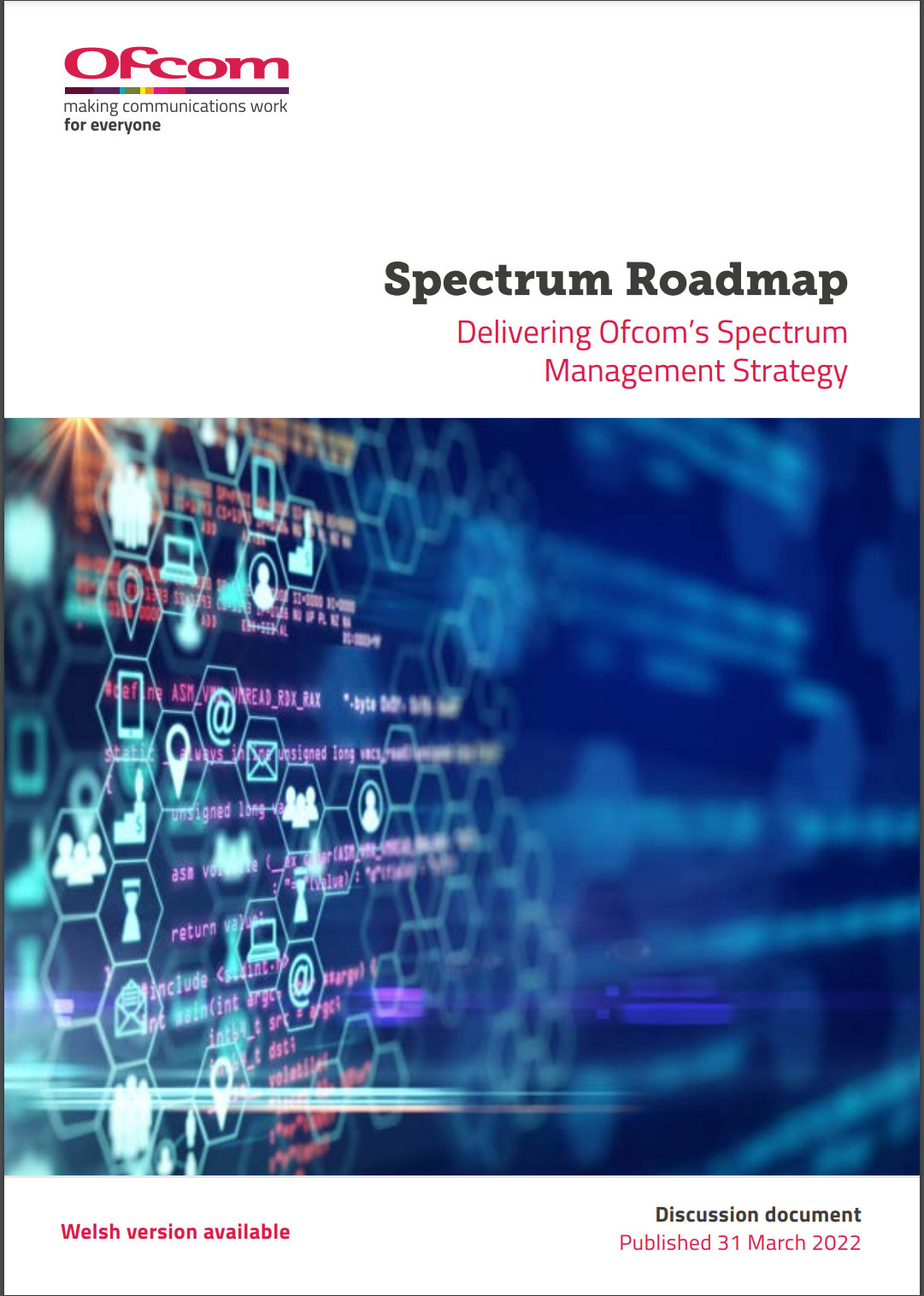 “We are keen to engage with […] passive band users (such as Earth Observation satellites) to identify actual use and confirm protection requirements.”

“…we plan to undertake a new review of how spectrum demand for fixed links in existing and new higher frequency bands (including W&D bands at sub Terahertz range) may evolve in the coming decade in light of future fibre roll-out…”
Thank you for listening